Педагогический проект «Полигональное моделирвание или  «паперкрафт» как средство развития мелкой моторики у детей с ОВЗ»
Подготовила:
Воспитатель Н.А.Толкунова
2025г.
Цель проекта: 
- создание условий для развития мелкой моторики у детей дошкольного возраста посредством создания плоскостных и объемных фигур по технологии Papercraft.


Задачи: 
1. Совершенствовать предметно – развивающую среду группы для развития мелкой моторики.
2. Познакомить детей и их родителей с технологией 
3. Формировать умение действовать по образцу, самостоятельно создавать работы;
4. Развивать творческое и конструктивное мышление дошкольников
У детей с ОВЗ наблюдается слаборазвитая мелкая моторика. А развитие навыков мелкой моторики важно потому, что вся дальнейшая жизнь ребенка потребует использования точных, координированных движений кистей и пальцев, которые необходимы, чтобы одеваться, рисовать и писать, а также выполнять множество разнообразных бытовых и учебных действий.
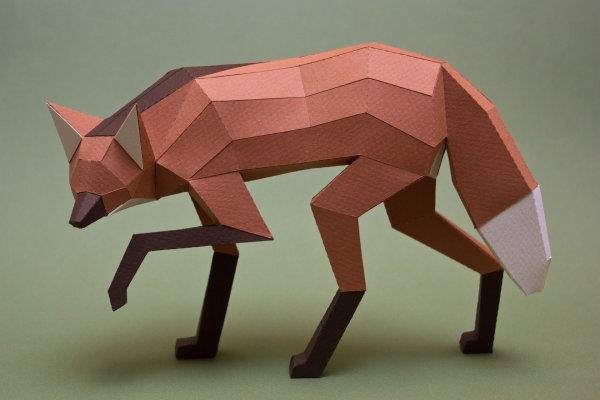 Конструирование и моделирование из бумаги – это один из видов конструктивно-пластического творчества, в основе которого лежит работа с различными видами бумаги, связанная с созданием пластических образов путем изменения плоскости листа с помощью разнообразных приемов.
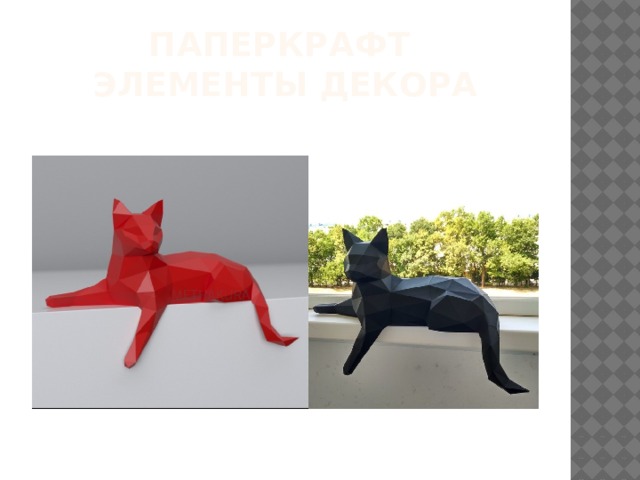 Паперкрафт — это трёхмерное полигональное геометрическое моделирование из картона или бумаги с применением ножниц и клея.
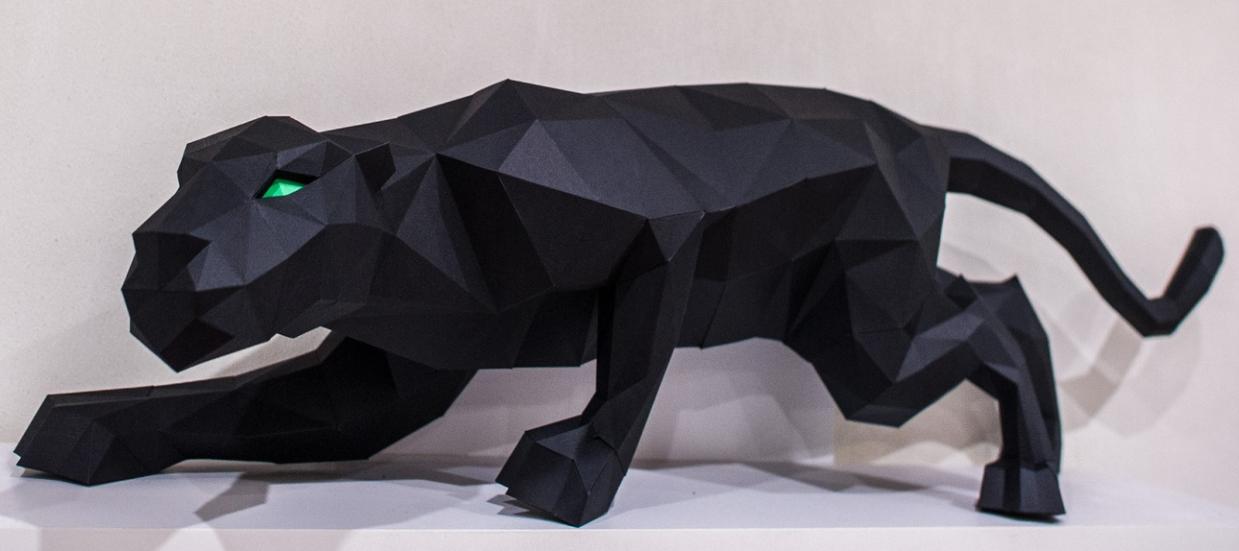 Паперкрафт- это полигональное моделирование.  
Эта техника возникла с появлением компьютера. И представляет собой создание трехмерной модели из многоугольников-полигонов. Чем больше полигонов, тем реалистичнее модель.
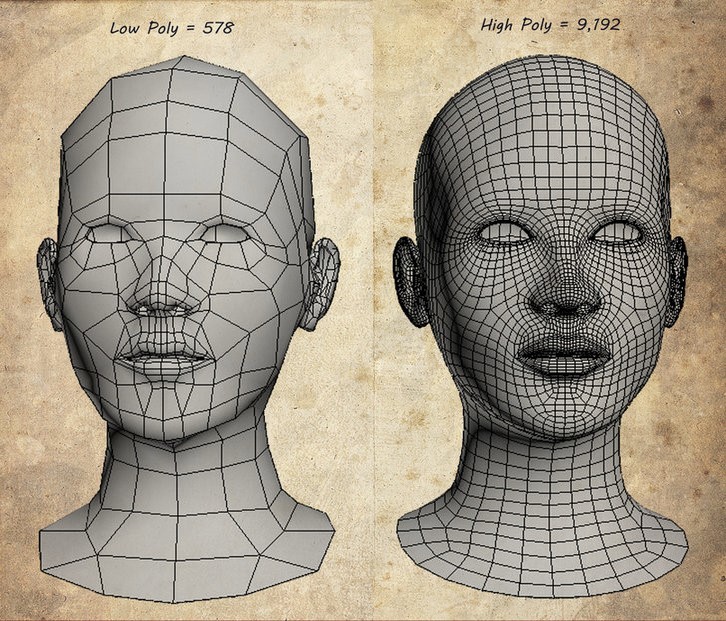 Позднее придумали раскладывать  полигональную модель в развертку на бумаге и собирать трехмерные фигуры. 

Эту технику и назвали ПАПЕРКРАФТ.
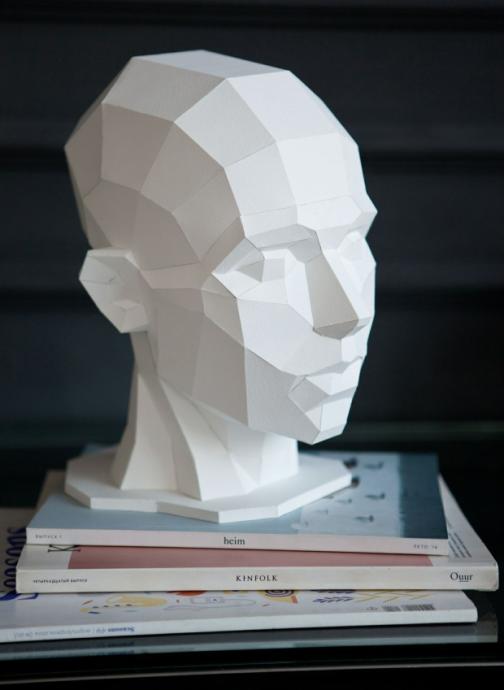 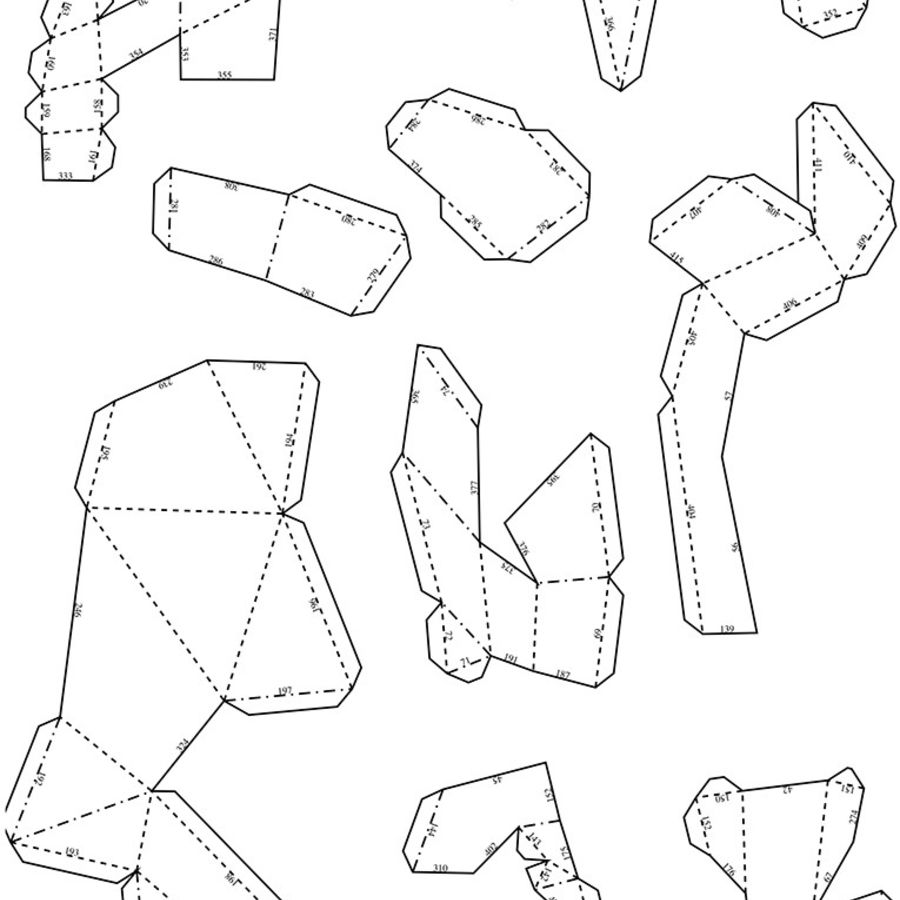 Это могут быть огромные предметы или существа, или совсем маленькие модельки.
Олень - высота полтора метра
Украшение для интерьера – высота 10 см.
Изготовление ёлочки.
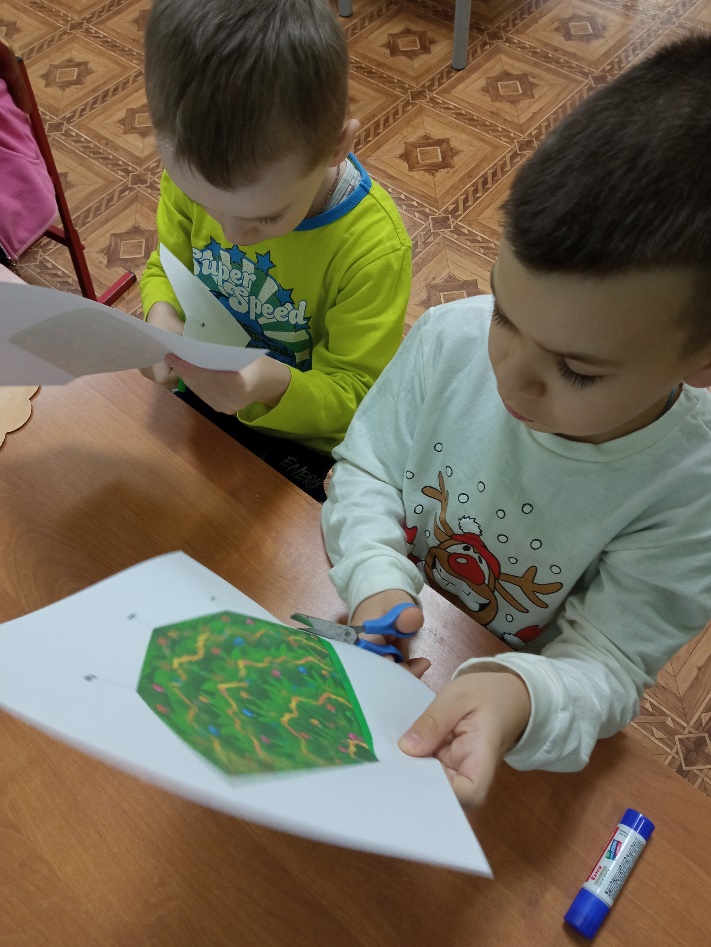 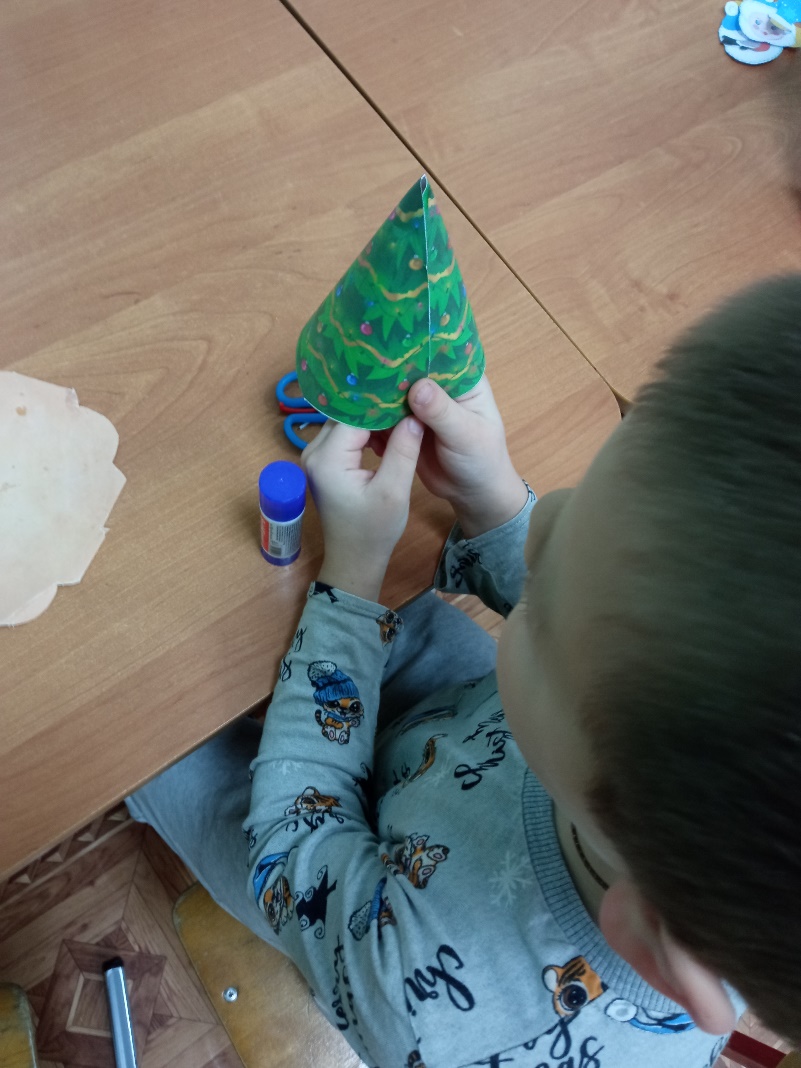 Изготовление Деда Мороза и Снегурочки.
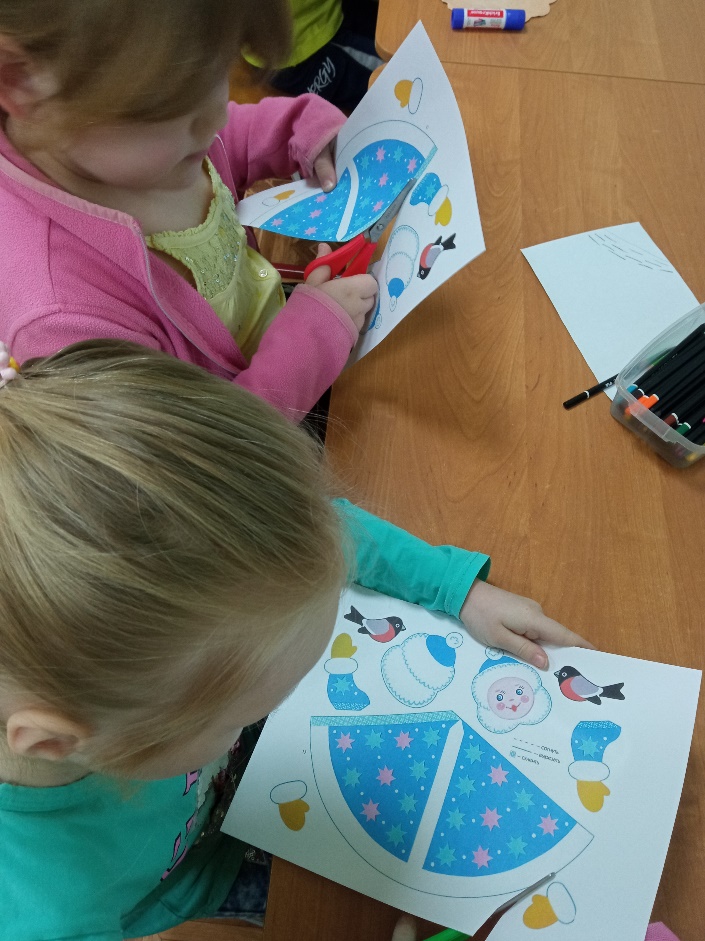 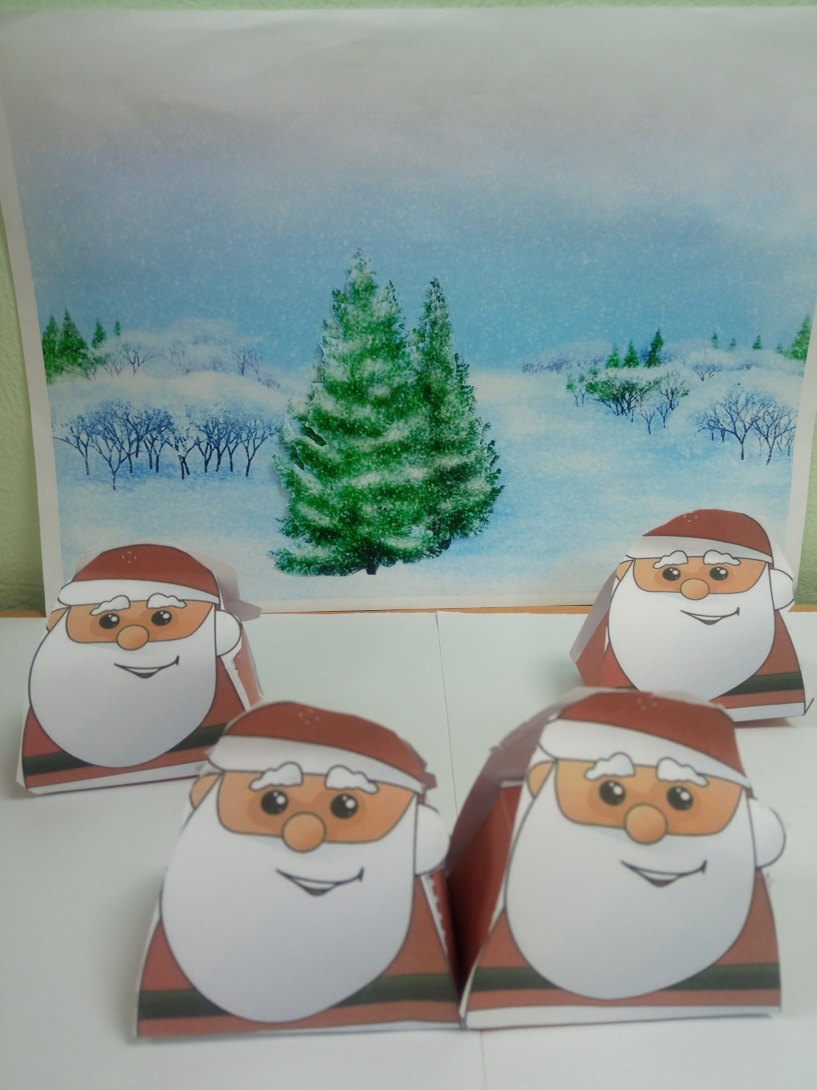 Изготовление Снеговика.
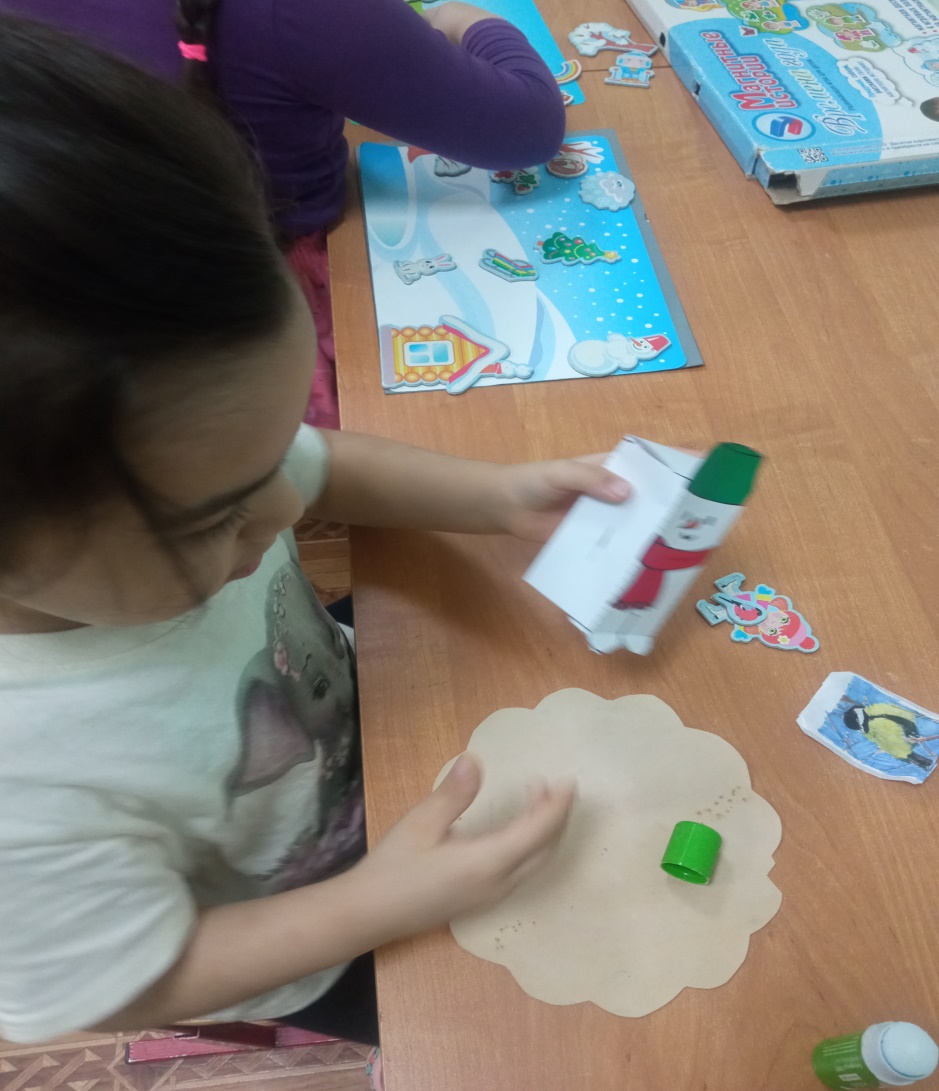 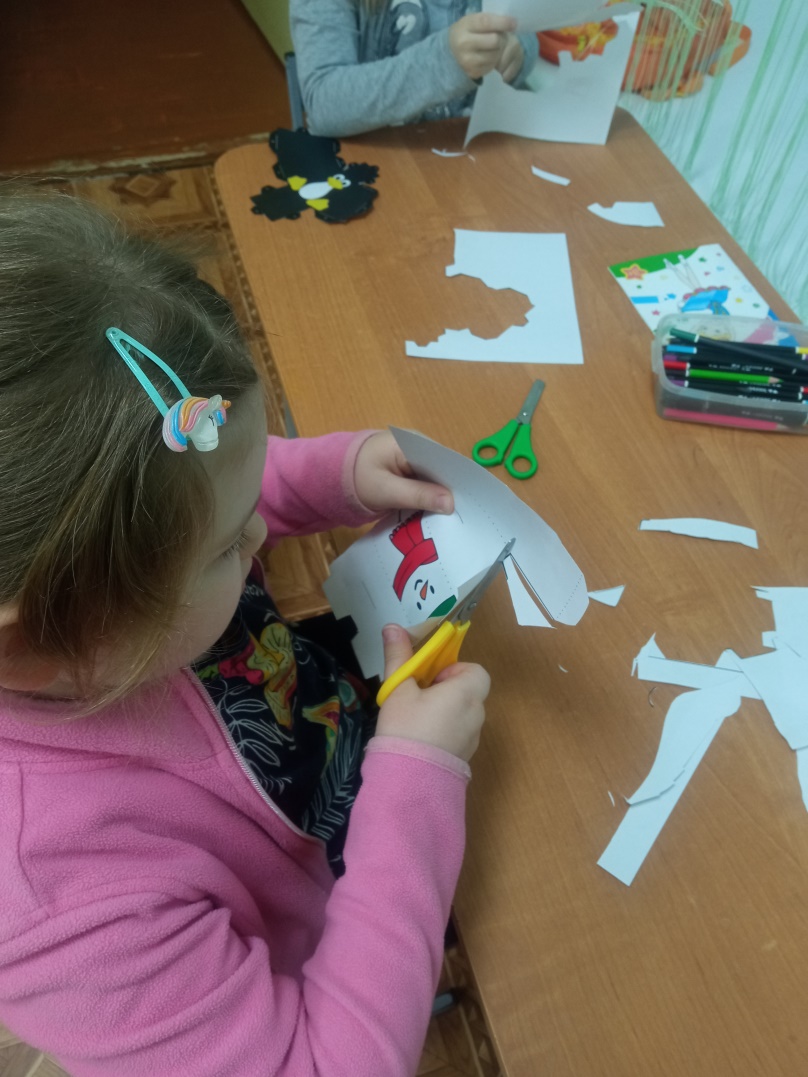 Лосёнок и пингвин.
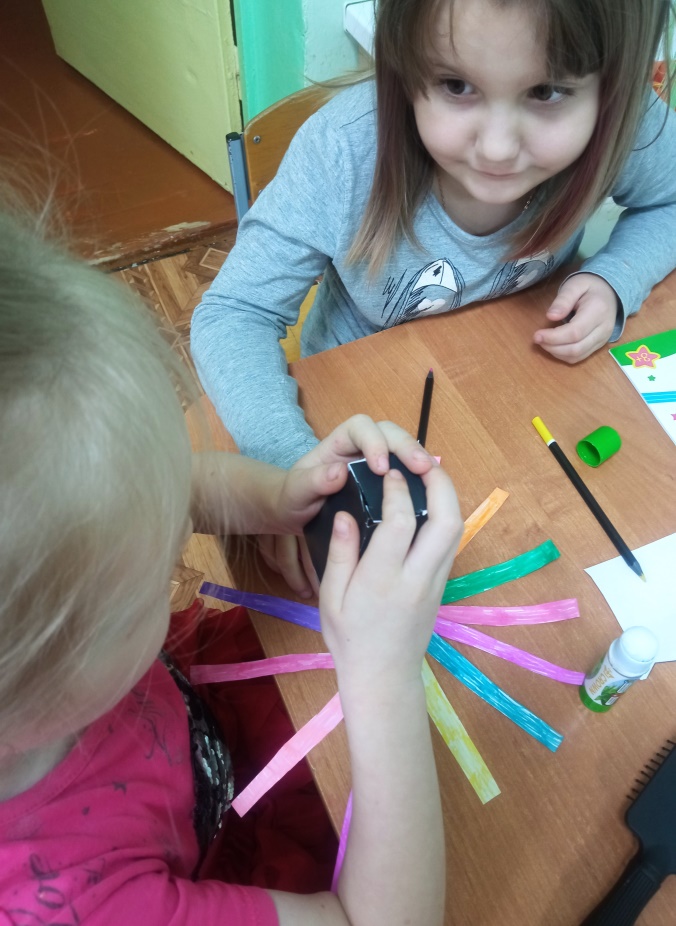 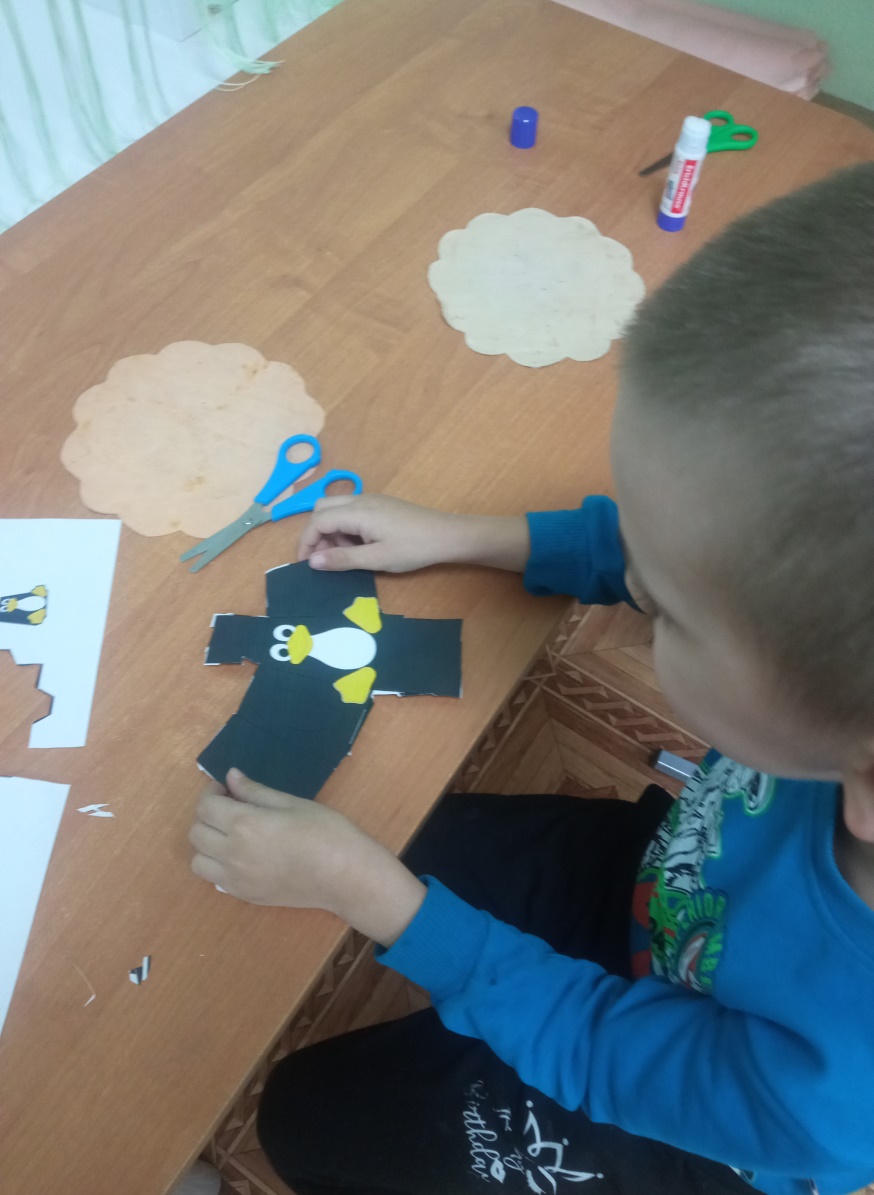 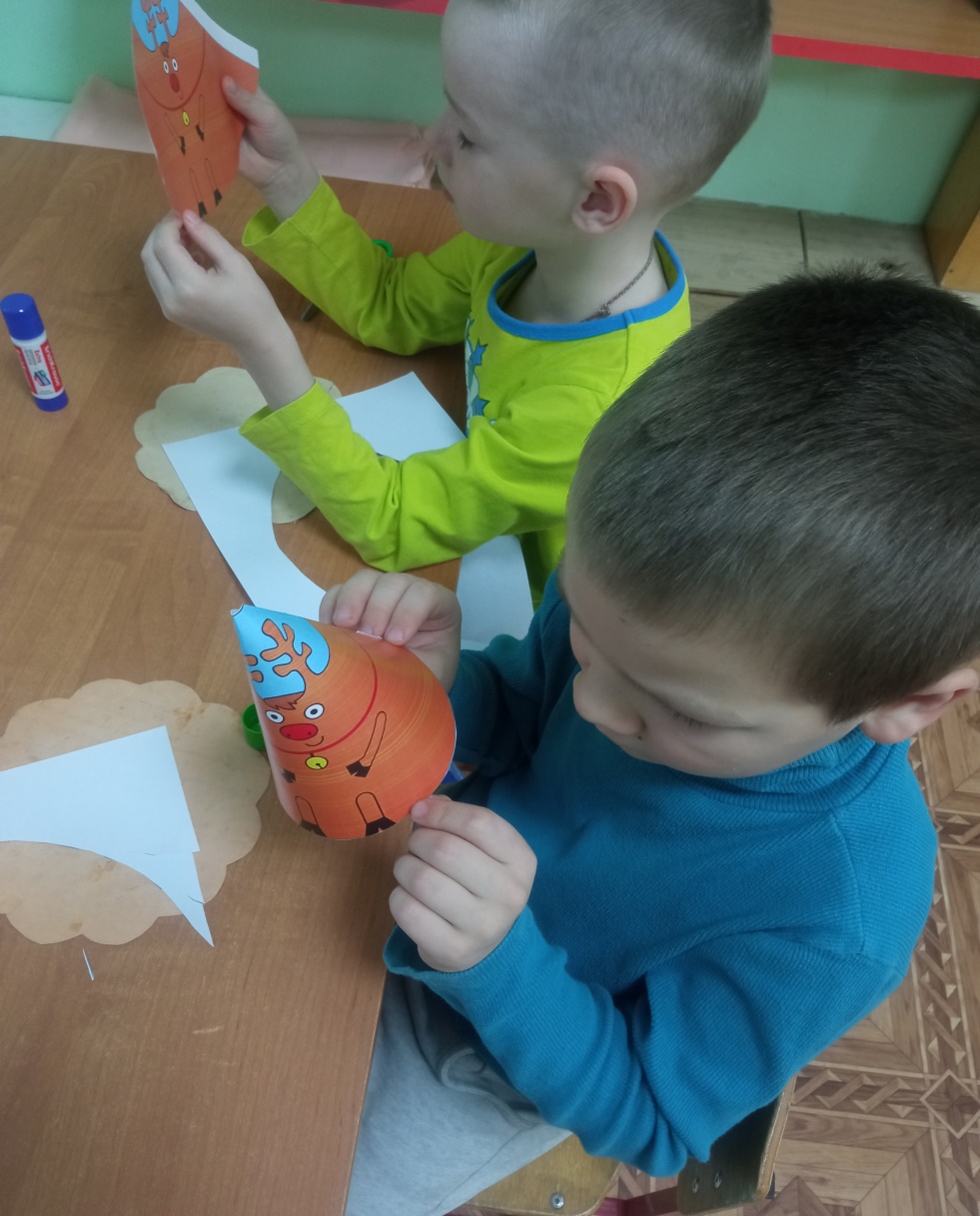 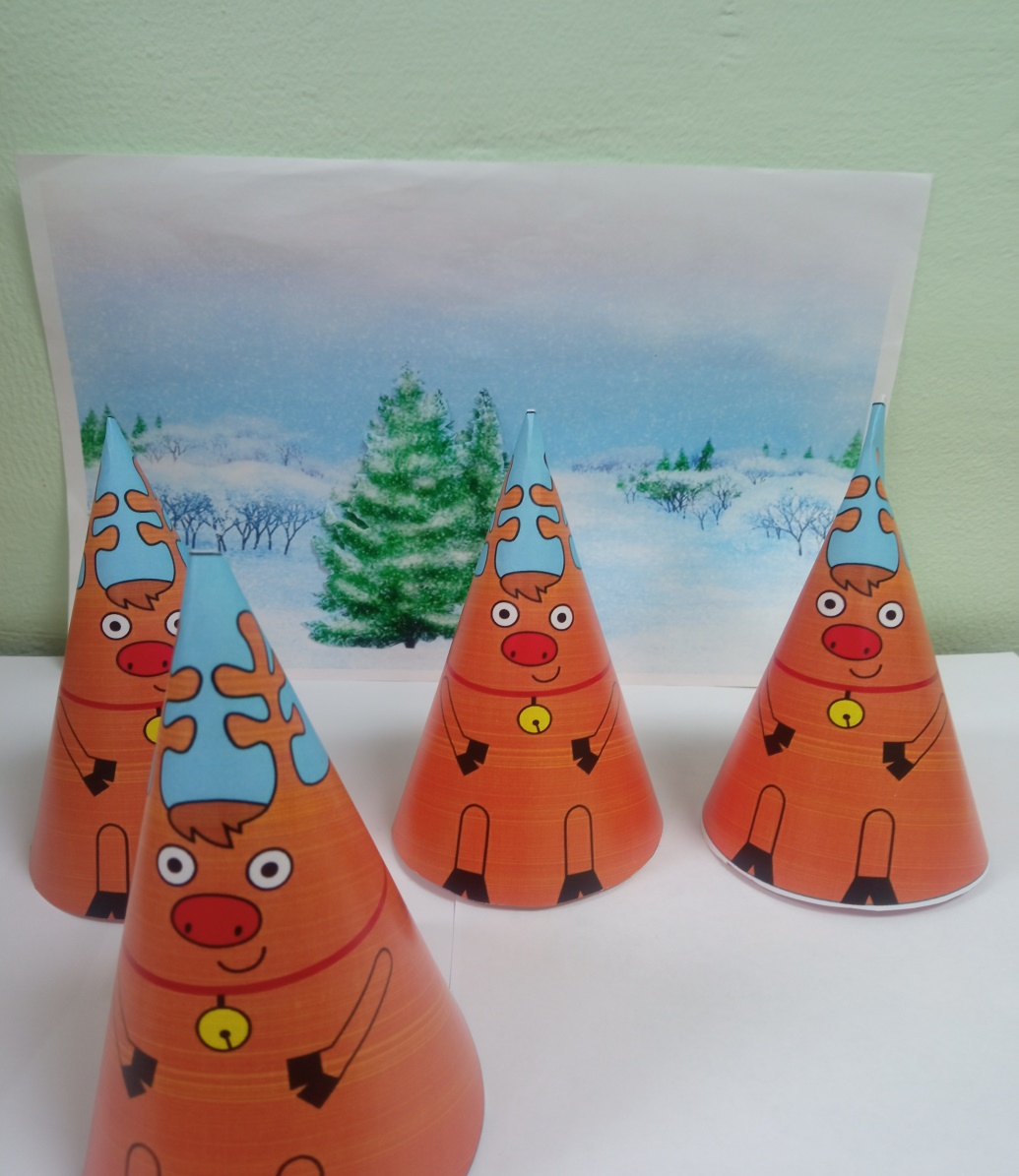 Выставка детских работ «Новый год в бумажном лесу»
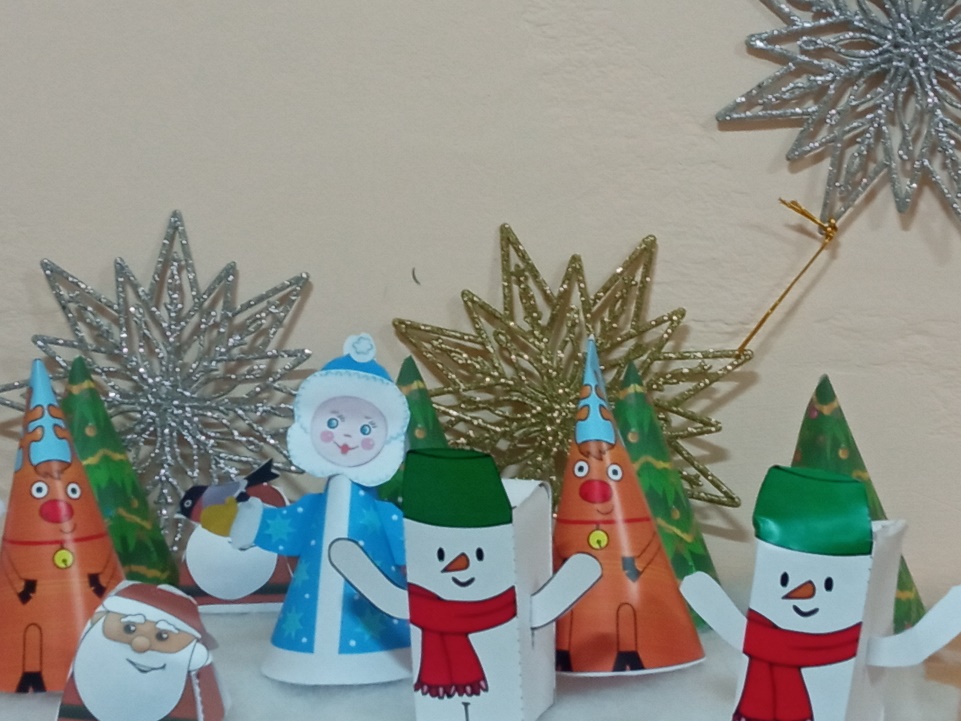 Домашнее задание.
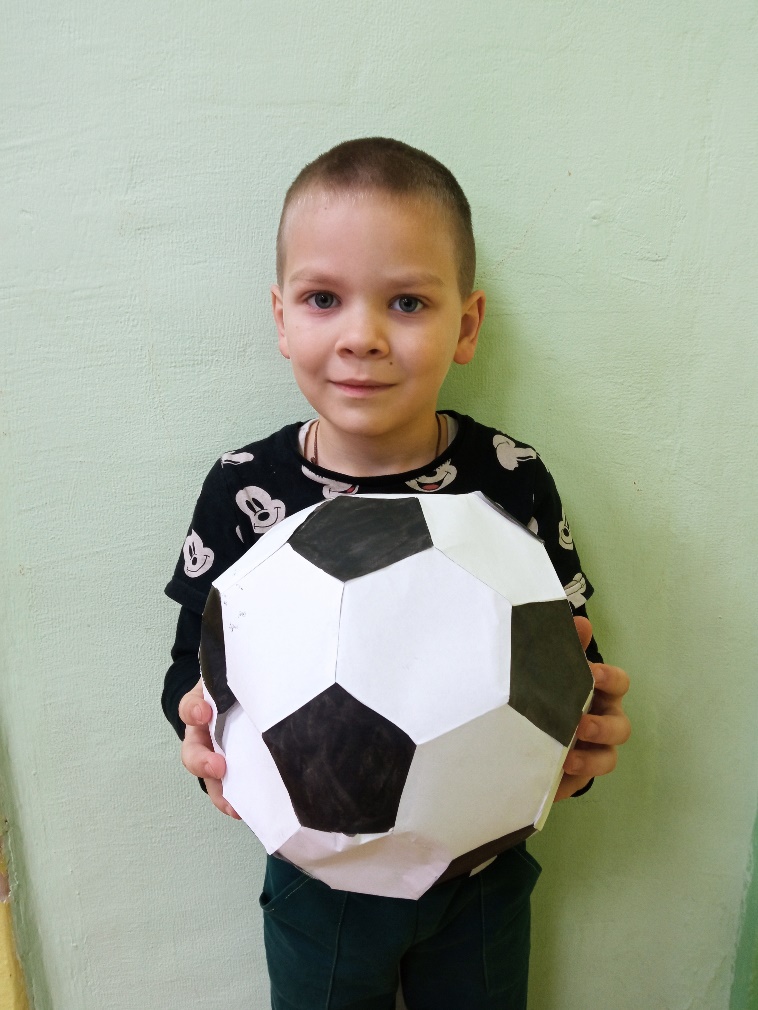 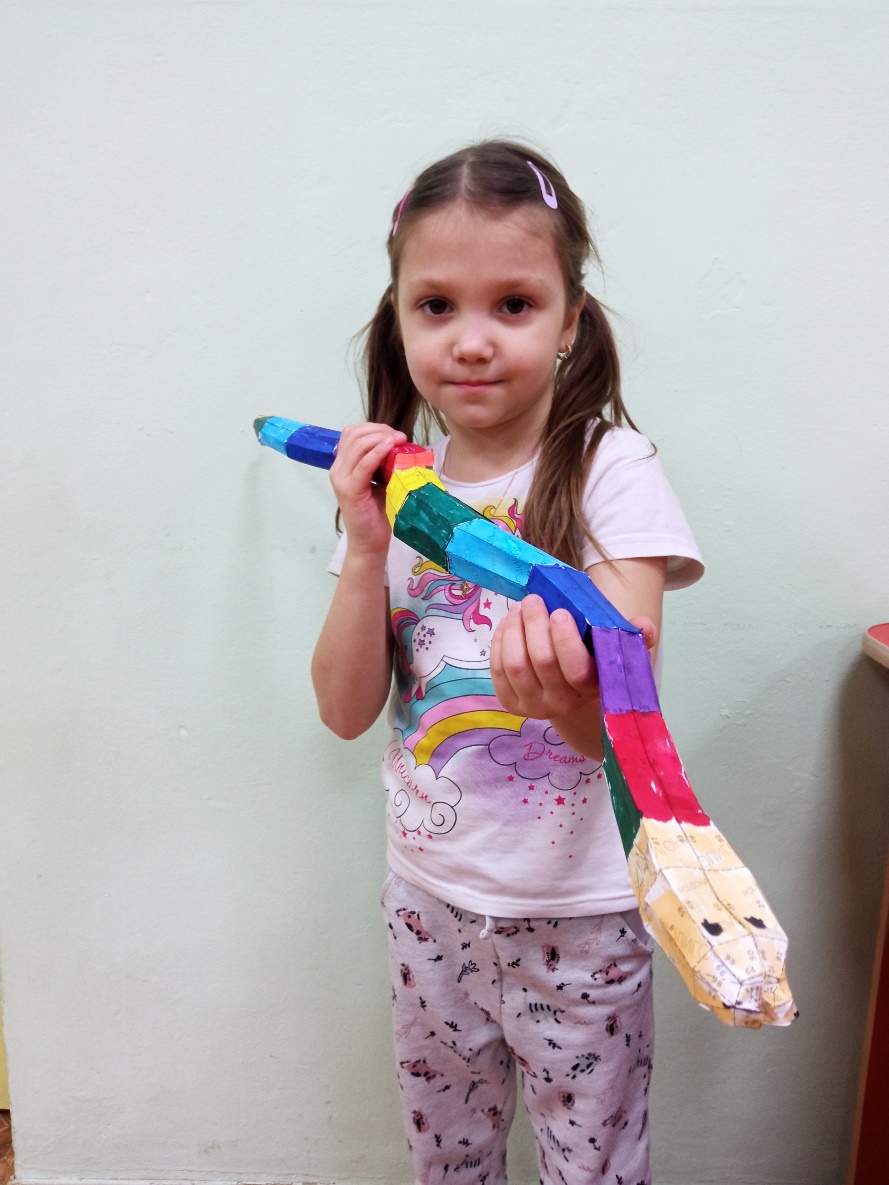 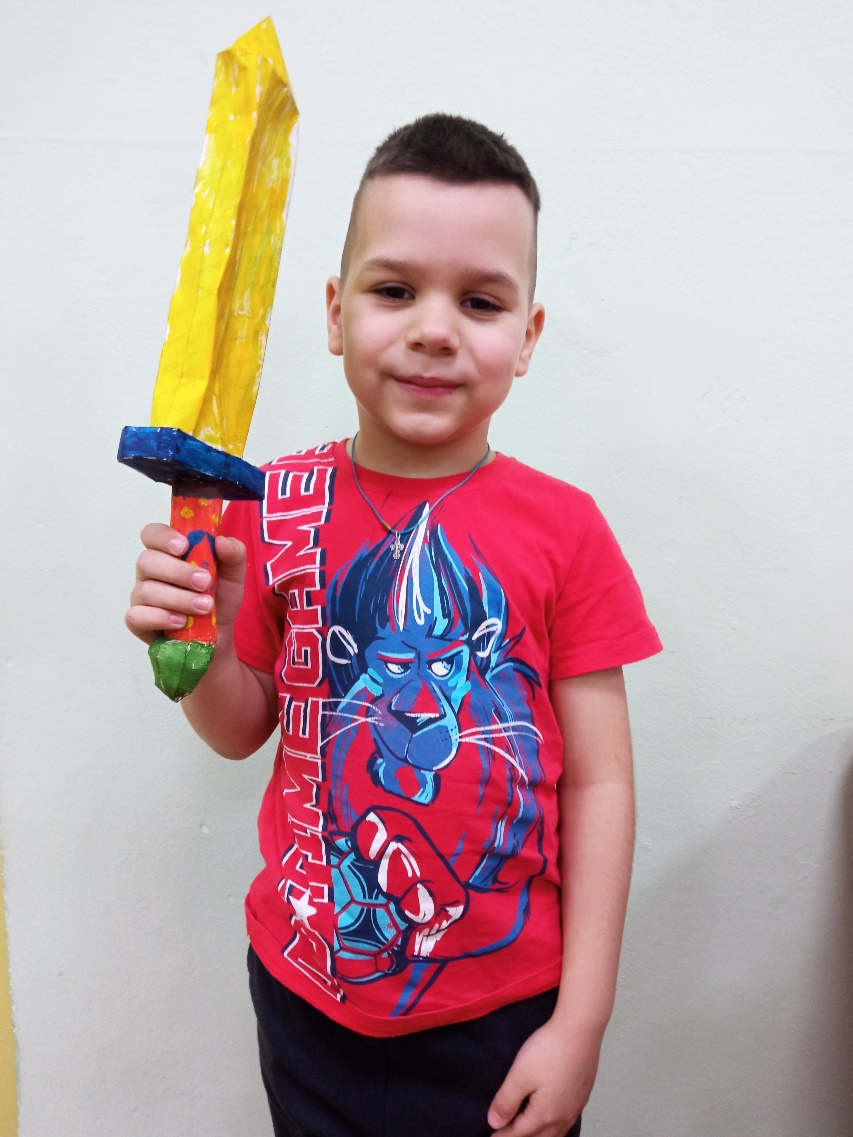 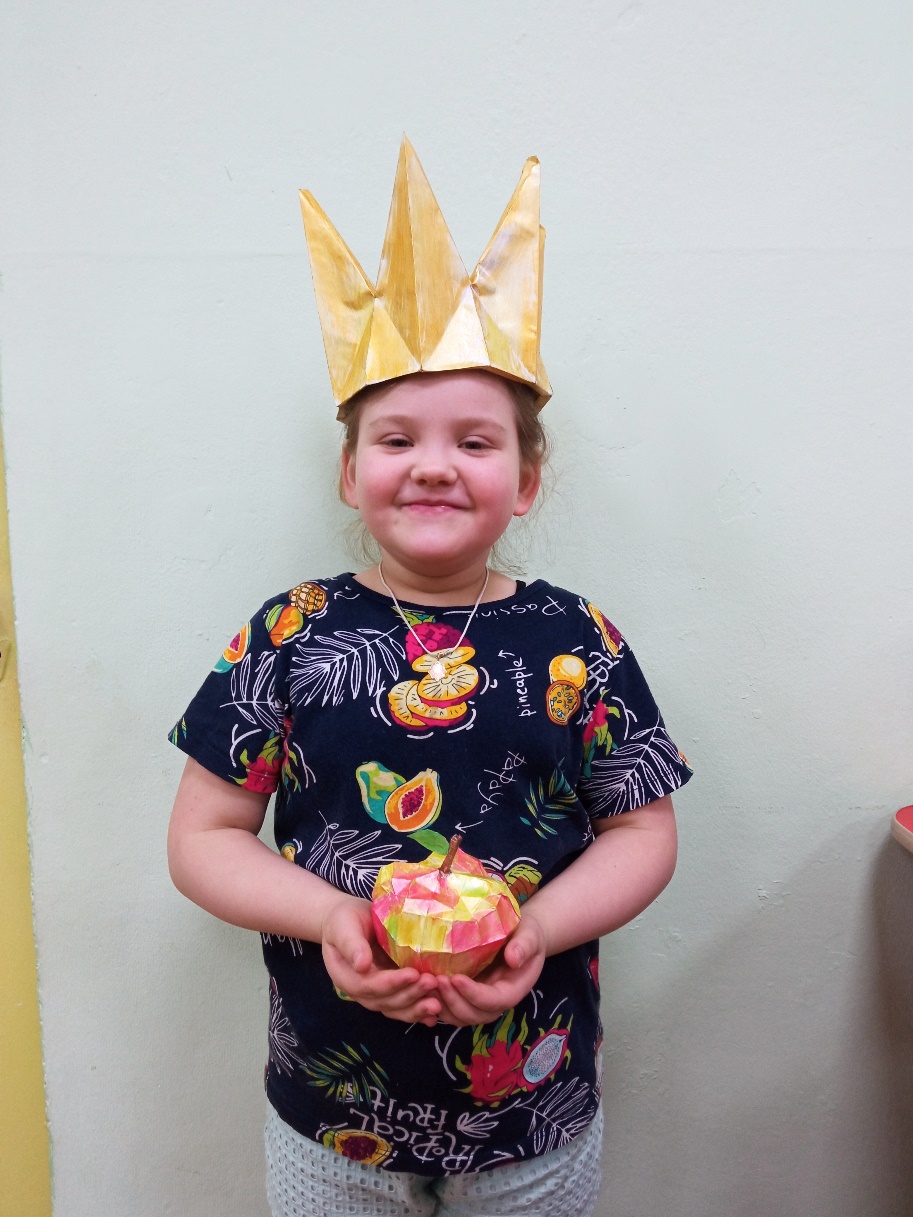 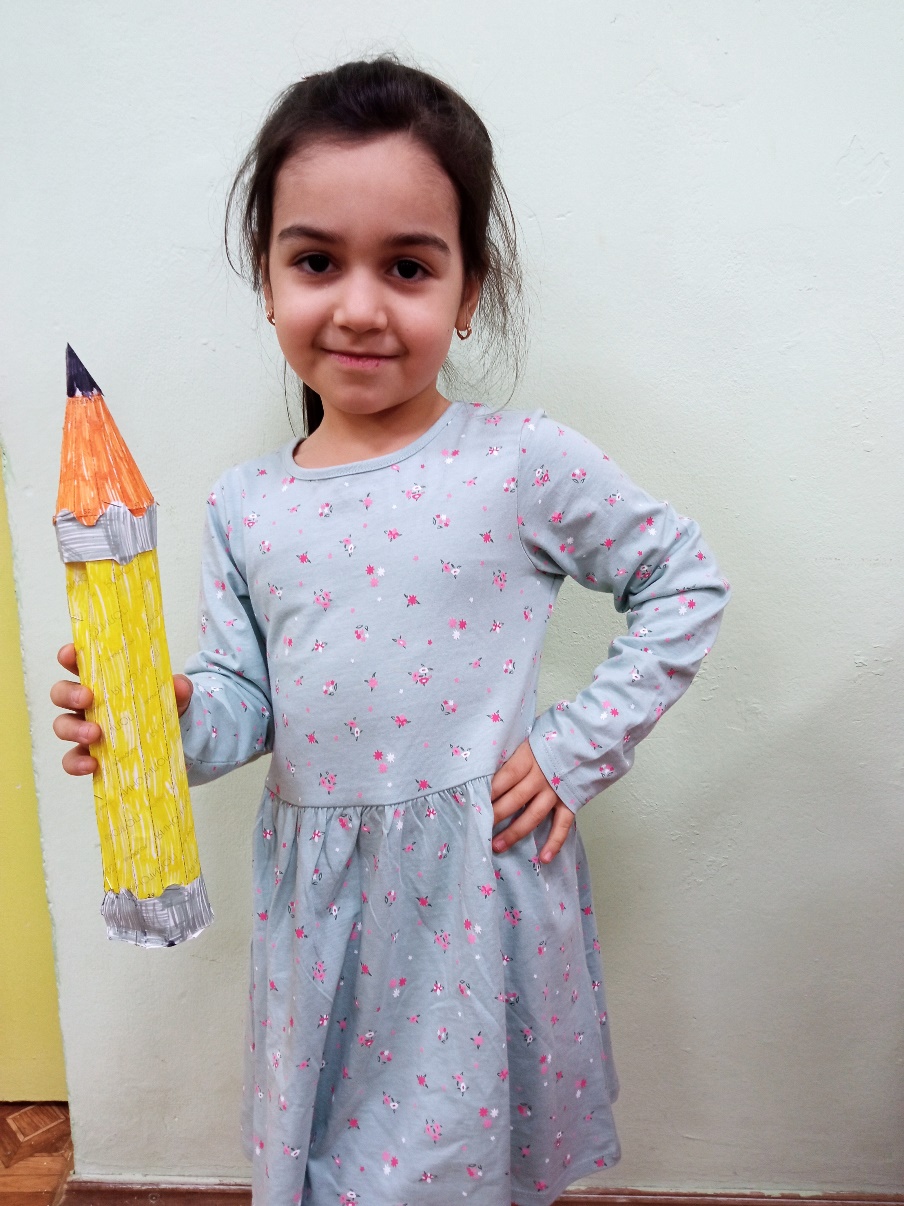 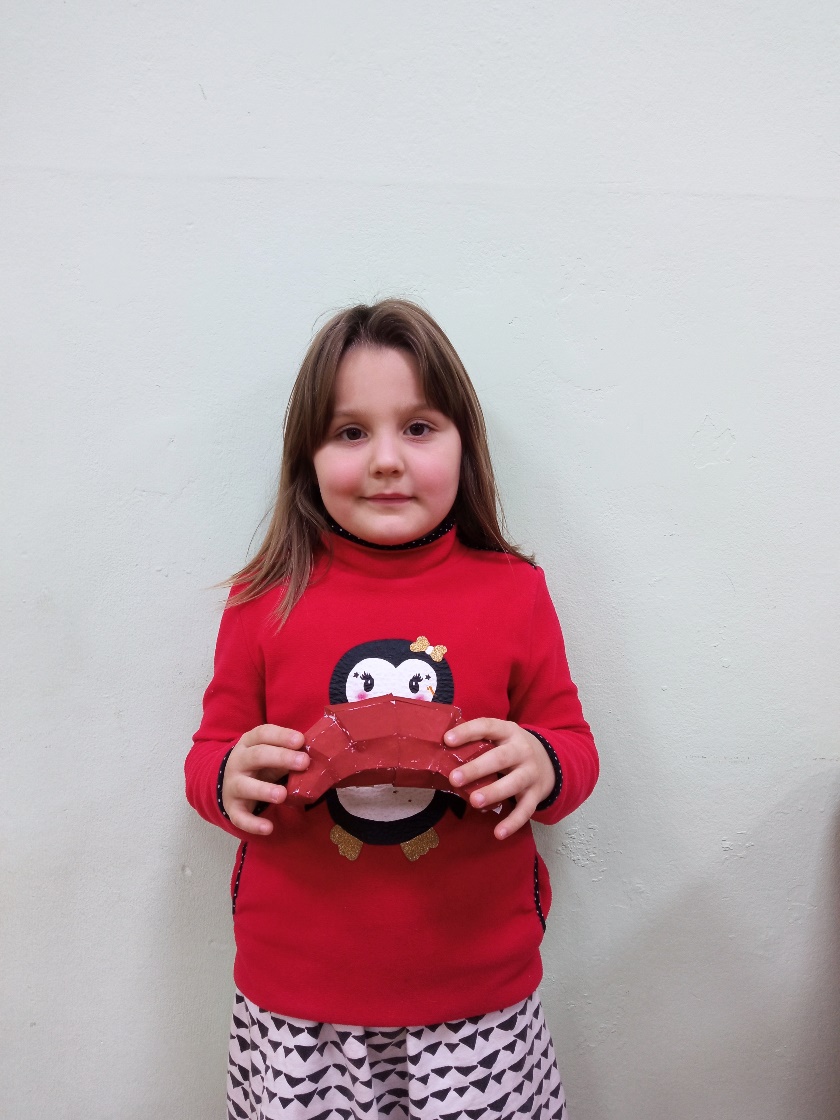 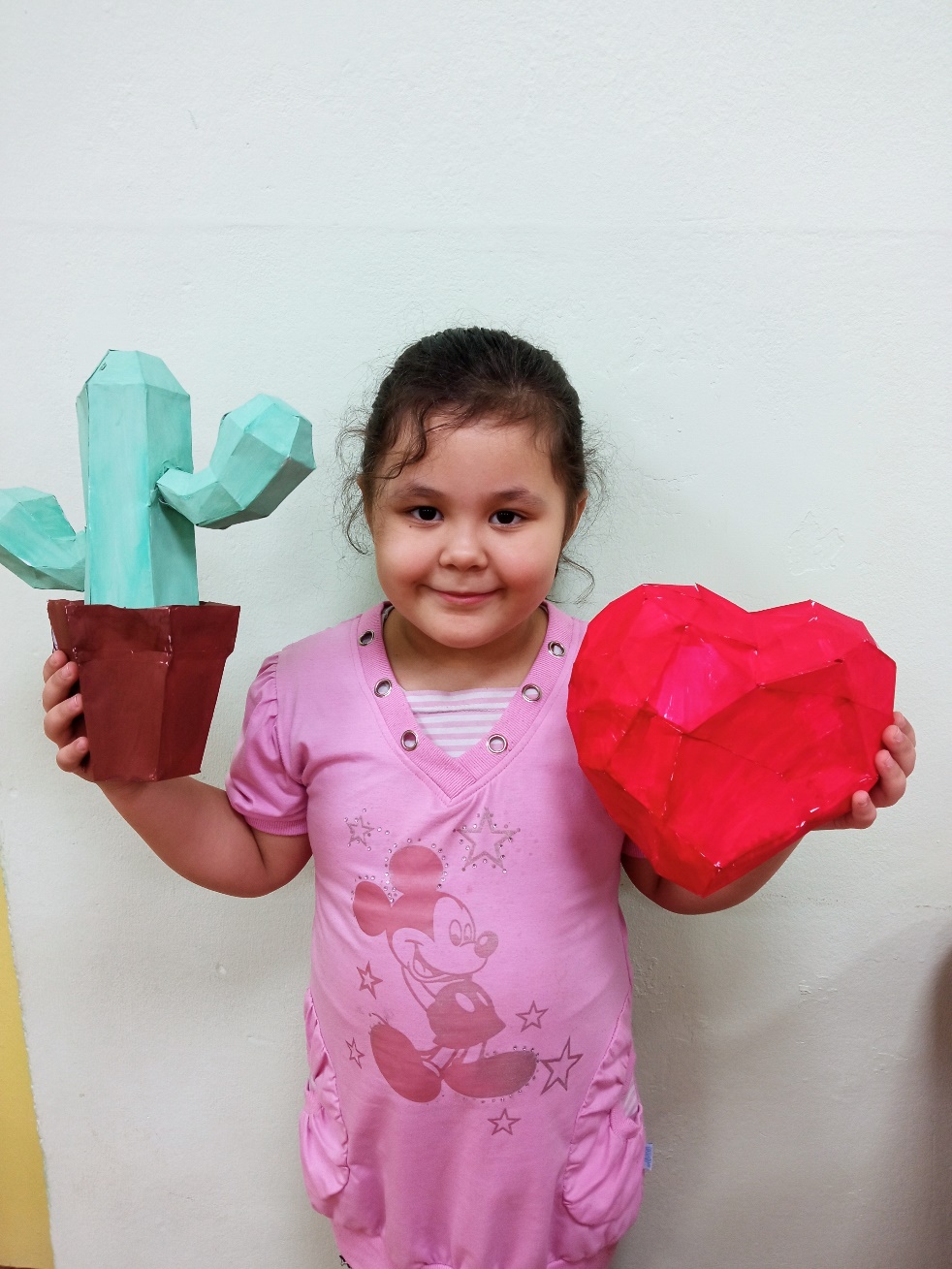 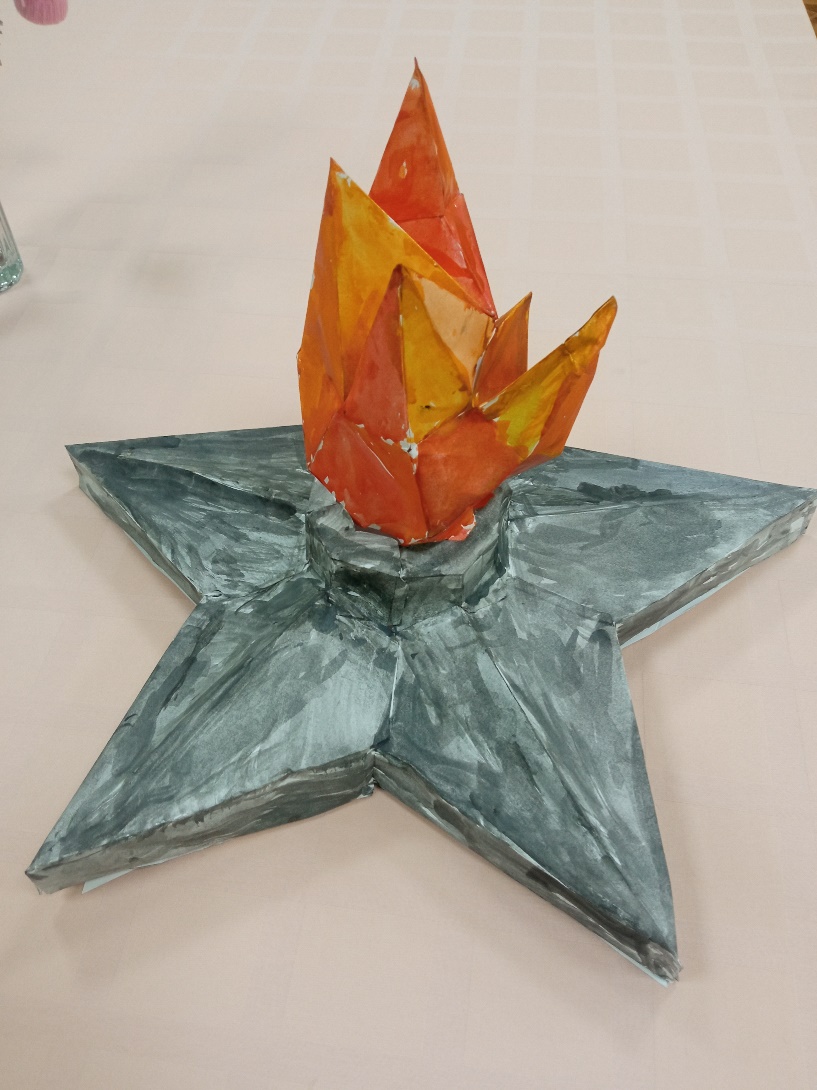 СПАСИБО ЗА ВНИМАНИЕ!